The Parliamentary Budget Office: an independent fiscal institution
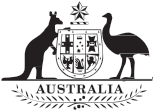 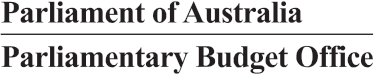 Presentation to Canberra Probus Club
5 August 2014
by
Mr Phil Bowen PSM FCPA
Parliamentary Budget Officer
Purpose of PBO
“To inform the Parliament by providing independent and non-partisan analysis of the budget cycle, fiscal policy and the financial implications of policies”
Parliamentary Service Act 1999
2
Rationale for PBO
Provide a more level playing field for non-government parties and independents and improve accuracy of election costings
Improve the transparency of budget information and fiscal policy settings
In line with growing international practice of establishing independent fiscal institutions
3
Functions of PBO
Prepare policy costings for parliamentarians – may be confidential outside caretaker period
Prepare budget analyses and information for parliamentarians – may be confidential any time
Prepare submissions to parliamentary inquiries – must be made public
After general election report publicly on cost of parties’ election commitments
Publish own research on the budget and fiscal policy settings
4
Establishment of PBO
Supported by all parties and independents and included in the 2010 Agreement for a Better Parliament
Joint Select Parliamentary Committee report March 2011
Legislation passed December 2011; Parliamentary Budget Officer an independent statutory officer of the Parliament
PBO commenced operations on 23 July 2012
5
PBO resourcing
Budget 
$7 million per annum
Additional $0.5 million every third year 
Special appropriation $6 million
Staffing
Funded for approximately 40 full time staff
Currently have 38 staff
Supplement with contractors
6
Access to information
Data and models are the PBO’s lifeblood
MOU with heads of Commonwealth bodies for provision of information
Statutory access to confidential taxation data
PBO and PBO-related documents are FOI exempt
Government protocols – “Ministers don’t ask, Agency Heads don’t tell”
7
Costings
Very strong demand in the lead up to and during the 2013 election; resurgence of demand since early 2014
Engage with parliamentarians on an informal and iterative basis; “bookended” with formality
Maintaining confidentiality and trust is essential to PBO’s credibility
8
Post-election report
Published within 30 days after end of caretaker period
Shows budget impact of election commitments of major parties
Objective: to encourage parties to fully disclose the cost of their policies before an election
9
Published research
Focus on Budget sustainability and transparency
Structural budget balance (May 2013)
Key expenditure drivers (Dec 2013)
Trends in receipts (April 2014)
Budget chart pack (June 2014)
Ten year expenditure projections (August 2014)
Sensitivity of budget projections (Sept 2014)
Commonwealth/state fiscal trends (Sept 2014)
10
PBO accountability
Publish an annual work plan after consultation with JCPAA
Publish an annual report
Appear three times a year before Senate Estimates Committee
Subject to review of operations at behest of JCPAA after each general election
11
ANAO review
Recent ANAO review of the administration of the PBO met JCPAA requirement for an independent review
Gave the PBO a good report card: “the PBO has been effectively established and performed its role creditably”
Made one recommendation that PBO has agreed to and implemented
12
JCPAA inquiry
Will report to Parliament by end of year on:
PBO’s access to information
National Commission of Audit recommendation that PBO report Government’s progress against fiscal rules
PBO reporting of medium term budget projections
Best practice internationally for independent fiscal institutions
13
Questions?
14